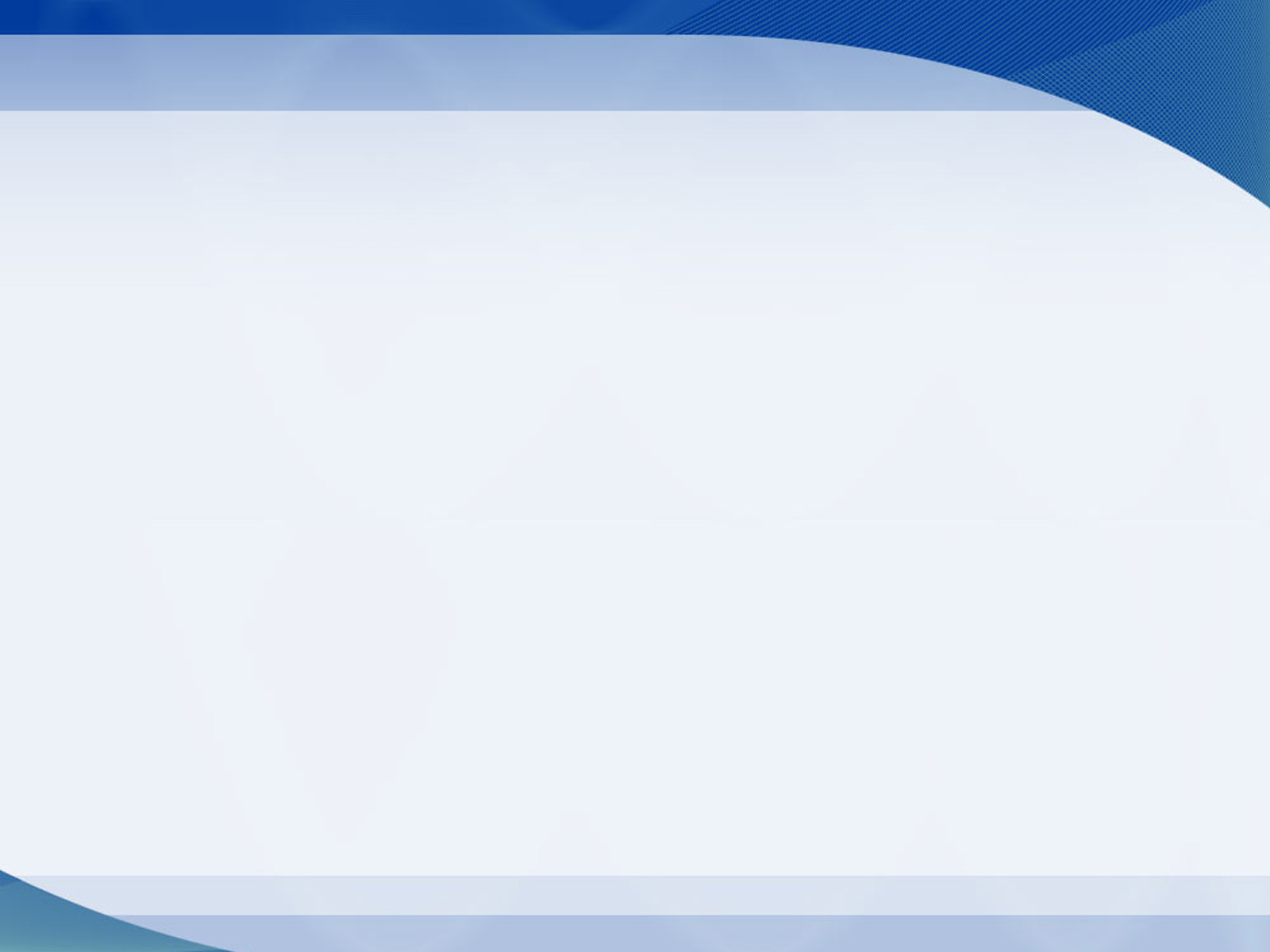 Основные задачи  
и приоритетные направления
 бюджетной политики 
Треневского сельского поселения 
Миллеровского района 
на 2024-2026 годы
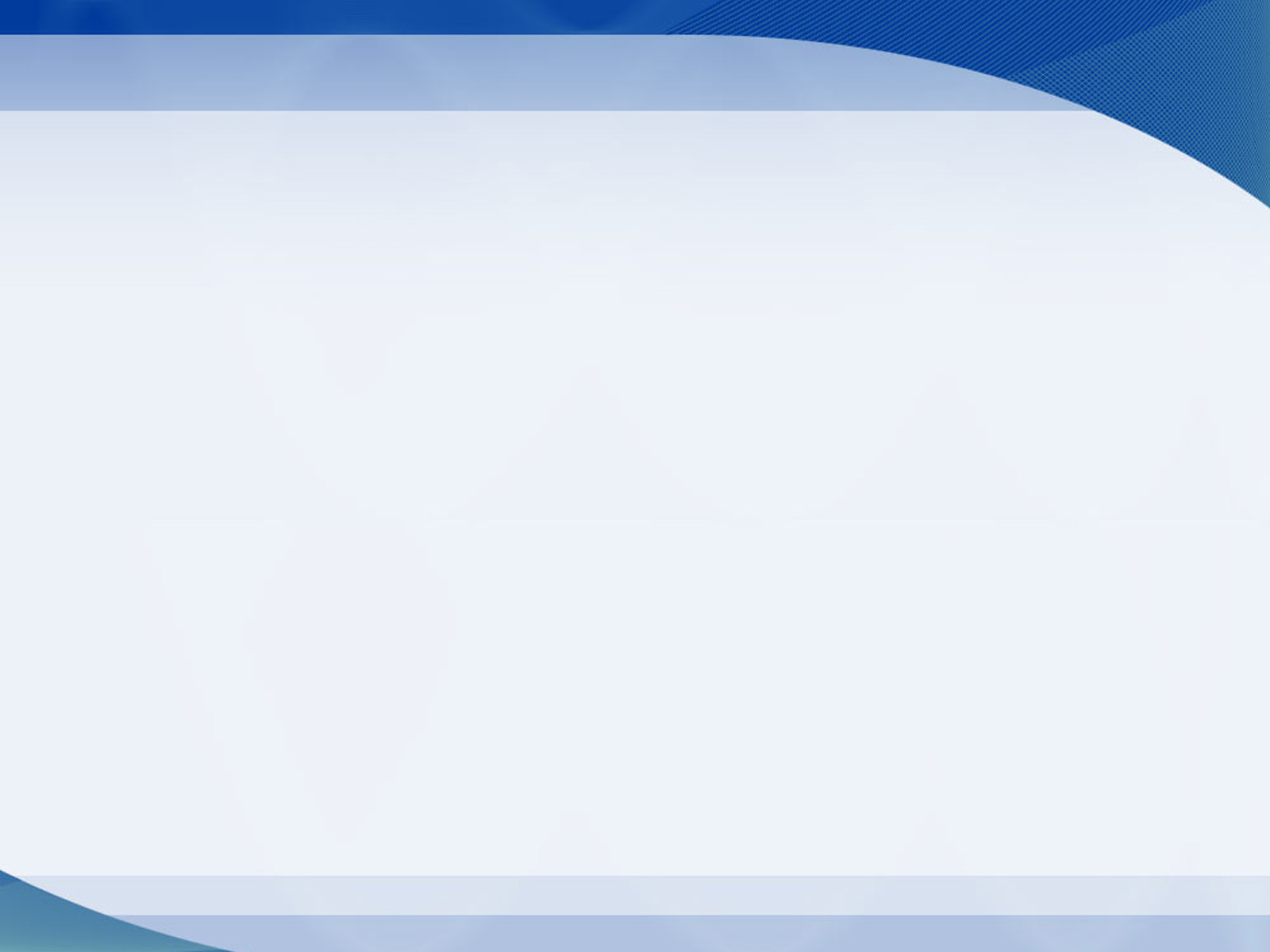 Направления бюджетной политики
 утверждены постановлением 
Администрации Треневского сельского поселения 
от 09.11.2023 № 69
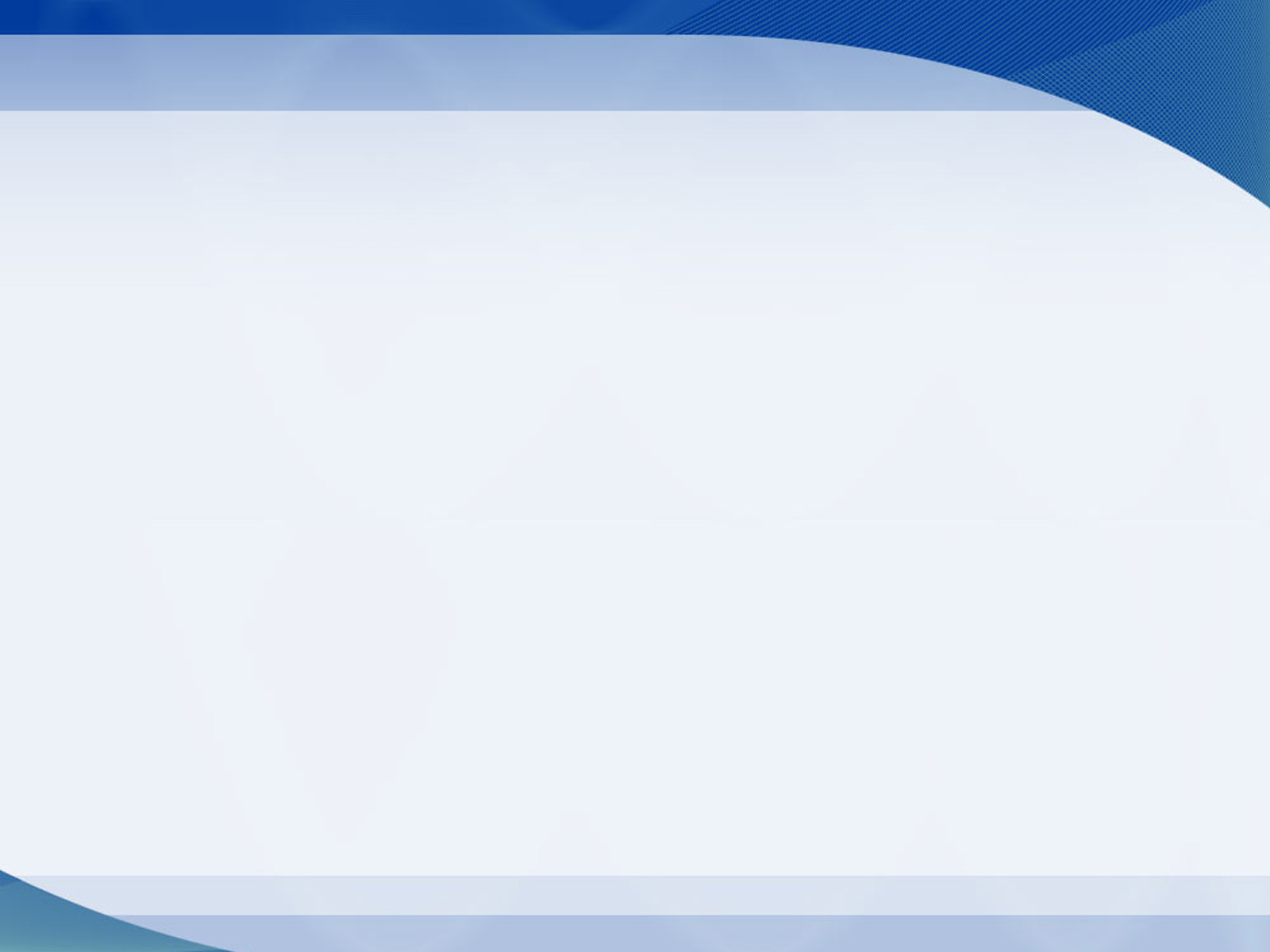 Основные задачи бюджетной политики на 2024 - 2026 г
Реализации задач, поставленных
 Президентом Российской Федерации
 и Губернатором Ростовской области,
 главой Администрации Треневского 
сельского поселения
Во исполнение поручений Послания 
Президента Российской Федерации 
запланировано увеличение заработной 
платы работникам бюджетной сферы, 
в связи с увеличением минимального 
размера оплаты труда с 1 января 2024 г. 
до 19 242 рублей
Доведение уровня заработной 
платы работников бюджетного сектора до
 средней заработной платы
 по экономике Ростовской области
Основные цели бюджетной политики на 2024 - 2026 г
соблюдение требований бюджетного законодательства
соблюдение предельного уровня муниципального долга
соблюдение бюджетного дефицита
недопущение образования кредиторской задолженности
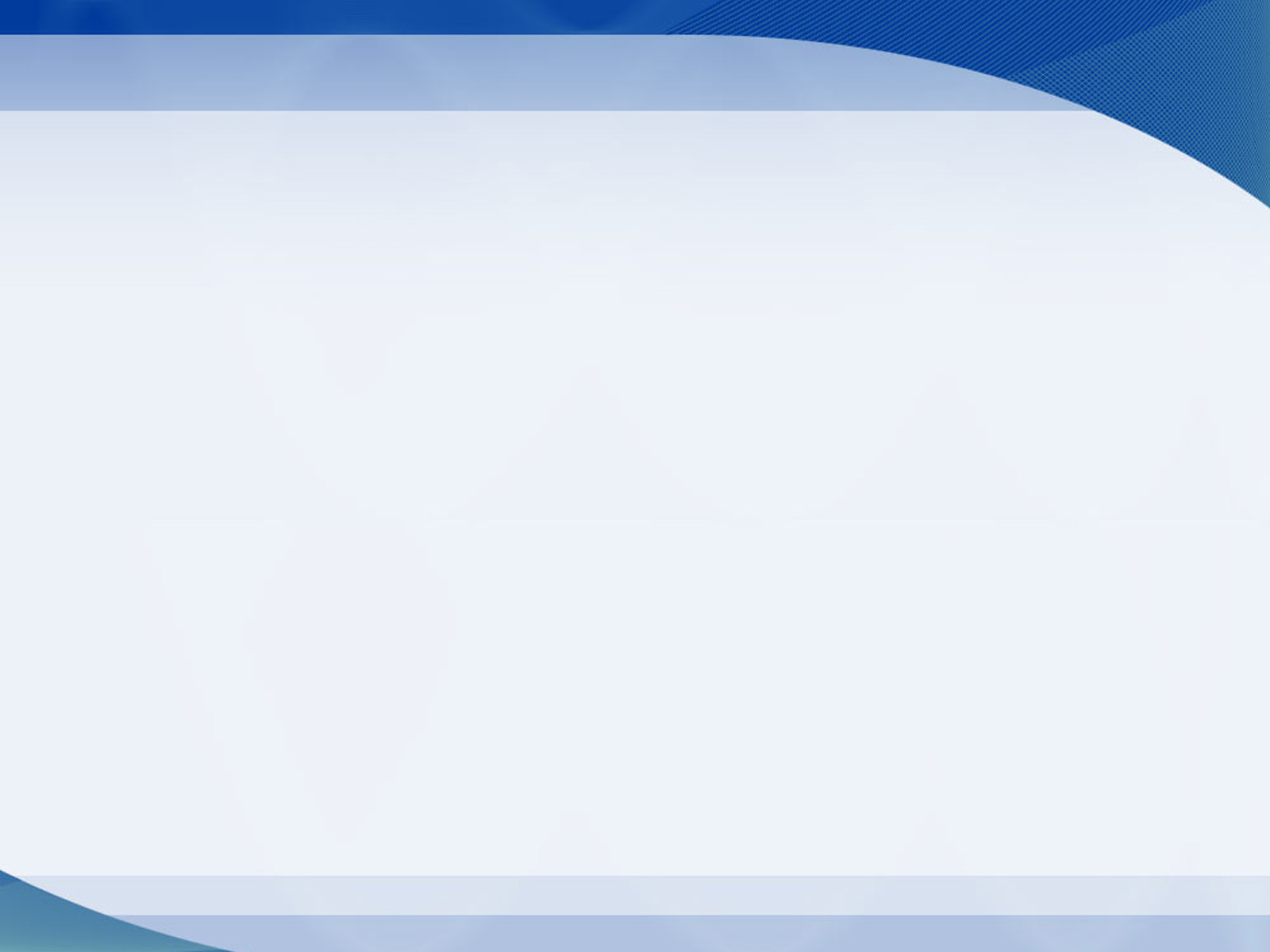 Достижение поставленных целей и задач будет основываться на следующих приоритетах:
Реализация направленных благоприятного климатаконкурентоспособной инновационной экономики 
Треневского сельского поселения Миллеровского района
Содействие занятости населения и создание благоприятных 
налоговых условий, способствующих развитию 
предпринимательской активности и легализации бизнеса
самозанятых граждан
Выполнение обязательств перед гражданами